ProfileXT®回答の手引き
Agenda
アセスメントって何？
プロファイルズ社とは
実施概要
実施手順
1
アセスメントって何？
Answer
アルゴリズムに基づいた
科学的な分析によって
個人の特性を測り、
客観的指標を生み出す
画期的なツールのこと。
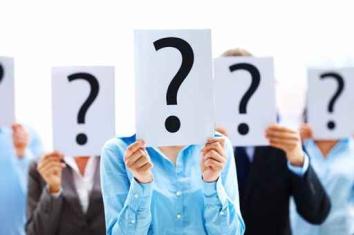 2
プロファイルズ社とは
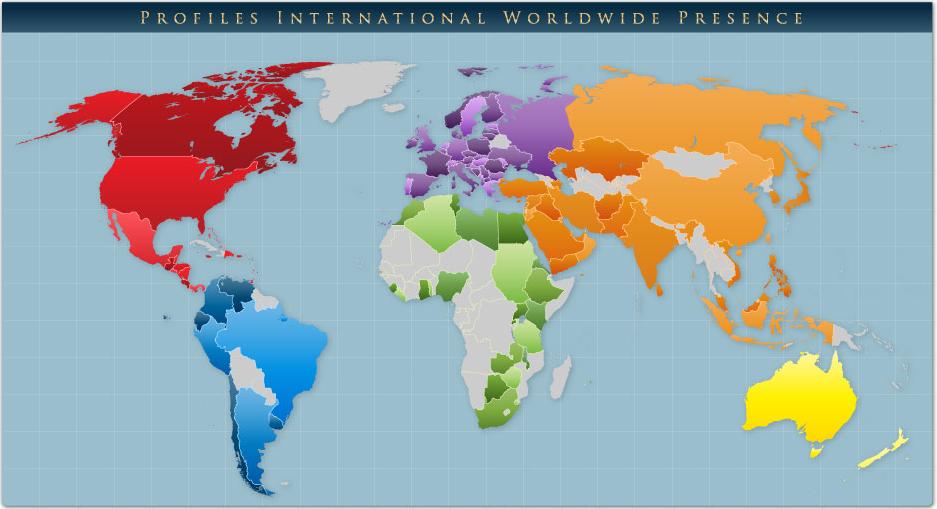 ・1991年米国に設立(2011年日本に創立)
・累計4500万アセスメントを提供
・世界中に40,000社以上の顧客
・125カ国以上に拠点
・世界33言語で展開
3
ProfileXT®とは
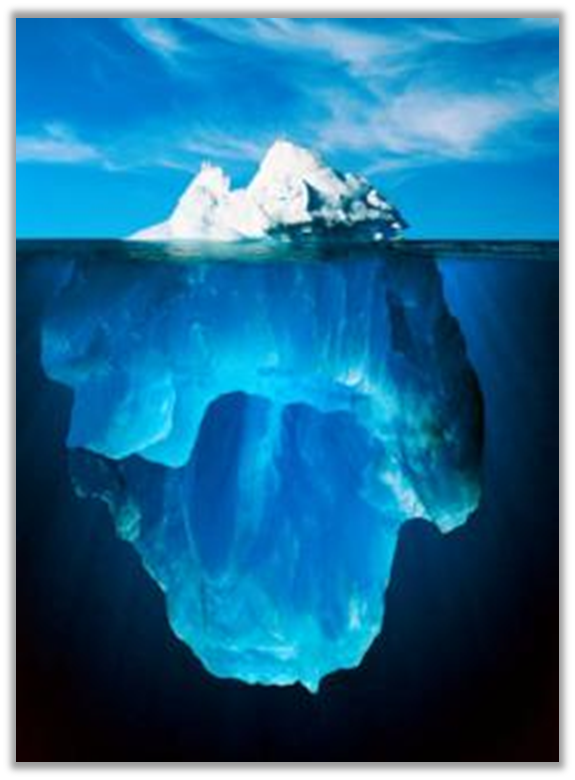 表出した可変的な経験やスキル
ではなく、資質的な要素：

①仕事に必要な情報をどのように認知するか　　　　　　　
②職場環境にどのように適応するか　　　　　　　　
③どのタイプの職務に興味・意欲があるか

を顕在化することができる。
思考スタイル/
情報認知のスタイル
行動特性/
心地よいゾーン
仕事への興味/
動機欲求の源
4
実施概要
形式：オンライン回答によるセルフアセスメント
設問数：全314問
所要時間：約90分（※時間制限はありません）
※ページが切り替わった時点でオートセーブされるため途中で再開可。

条件：1.計算機やメモは利用可だが、辞書や外部情報は利用不可。　　
2.良い悪いを測定するテストではないため、自分を偽ることなく
　ありのまま回答すること。
5
実施手順
6
招待メール画面
アセスメント招待メールを受信し
　記載URLにアクセス
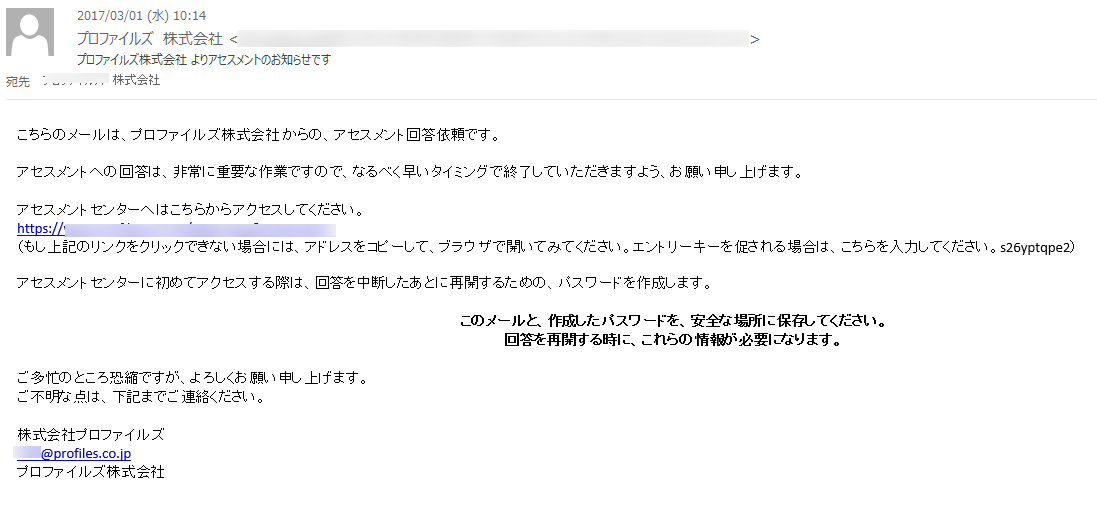 「アセスメントのお知らせ」メールに記載された
URLをクリックしてください。
7
パスワードの設定
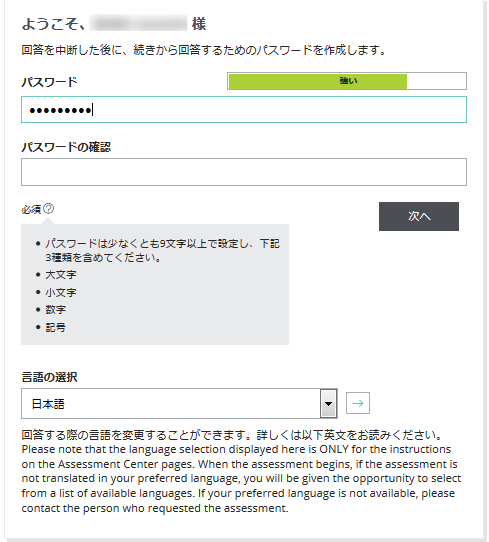 中断後に再開するためのパスワードは、
最低9文字で設定が必要です。
※「強い」or「とても強い」になれば可
※記号は以下のみ使用できます。
""#$%&'()*+[,-]./_`:;<=>?@{|}~
8
回答を開始するには、「初めからスタート」を選択します。※ここで選択した言語は、回答開始後は変更できません。
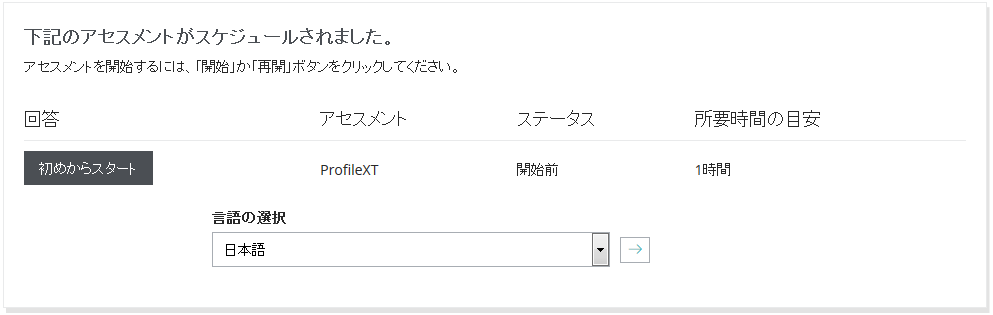 最低1時間は所要します。
1時間半前後時間を見ておきましょう。
9
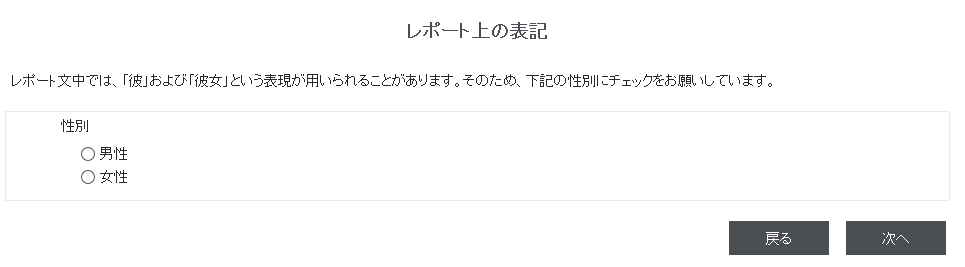 ご自身の性別を選択してください。
10
同意画面
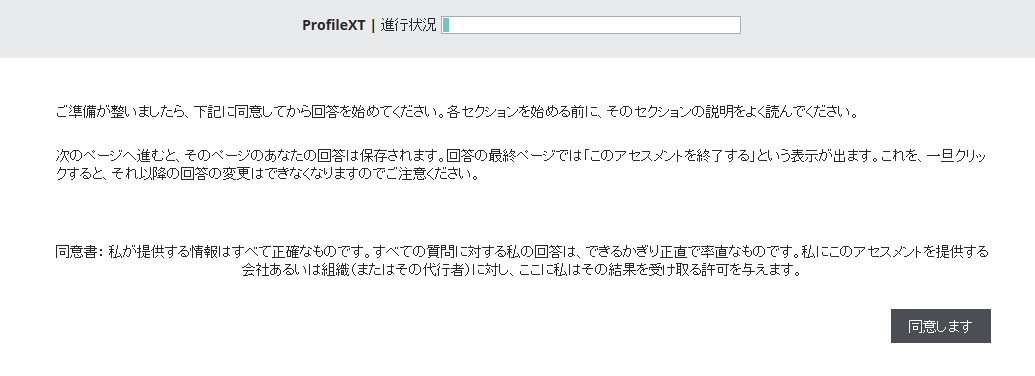 11
はじめに
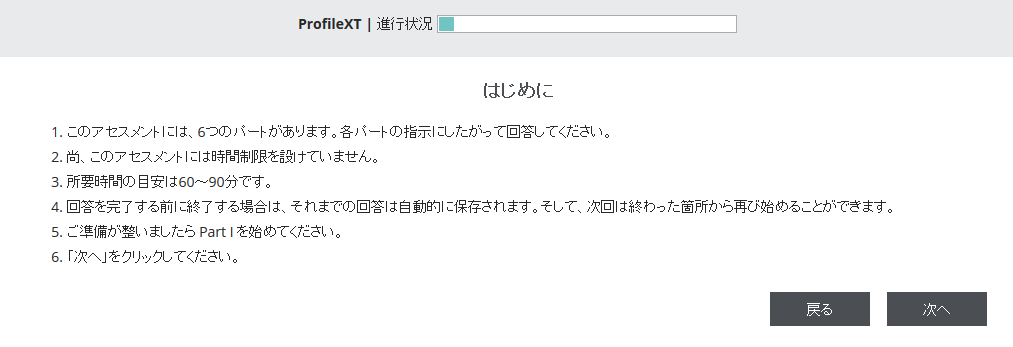 大事な説明文ですので
必ず読みましょう。
12
Part１事前説明ー回答の仕方ー
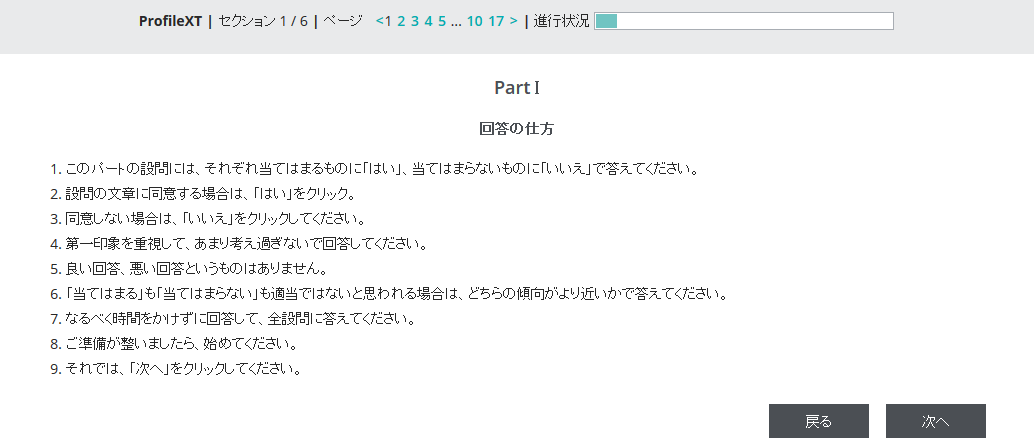 13
Part２事前説明ー回答の仕方ー
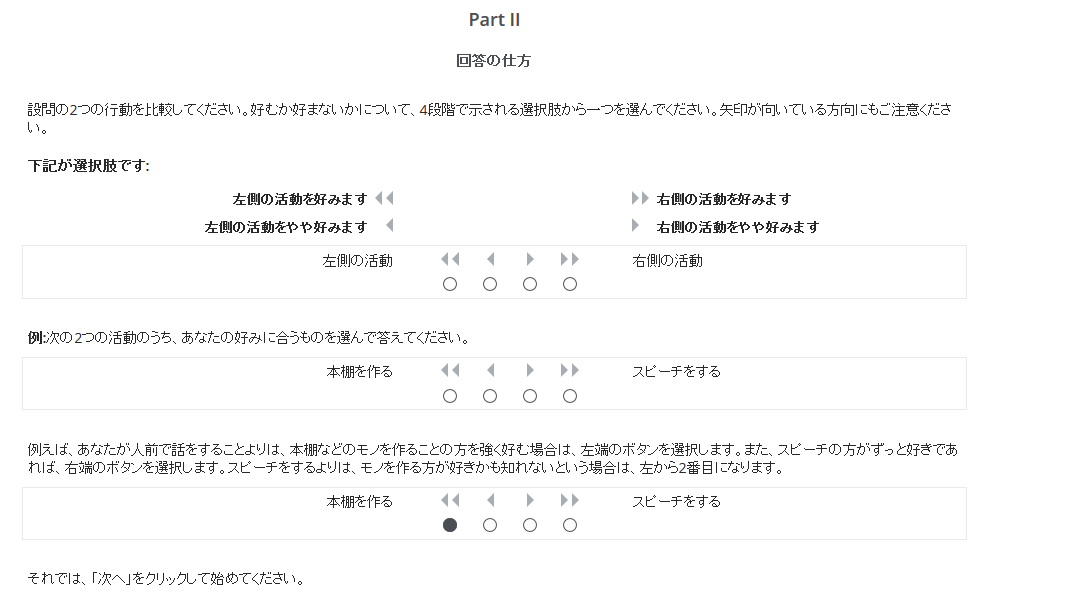 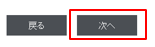 14
Part３事前説明ー回答の仕方ー
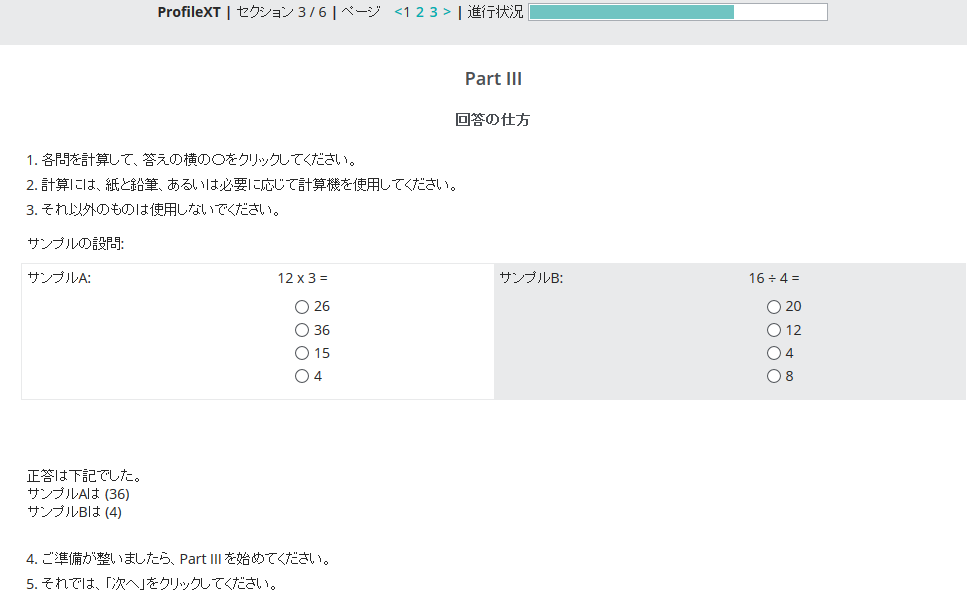 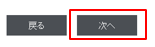 15
Part４(１)事前説明ー回答の仕方ー
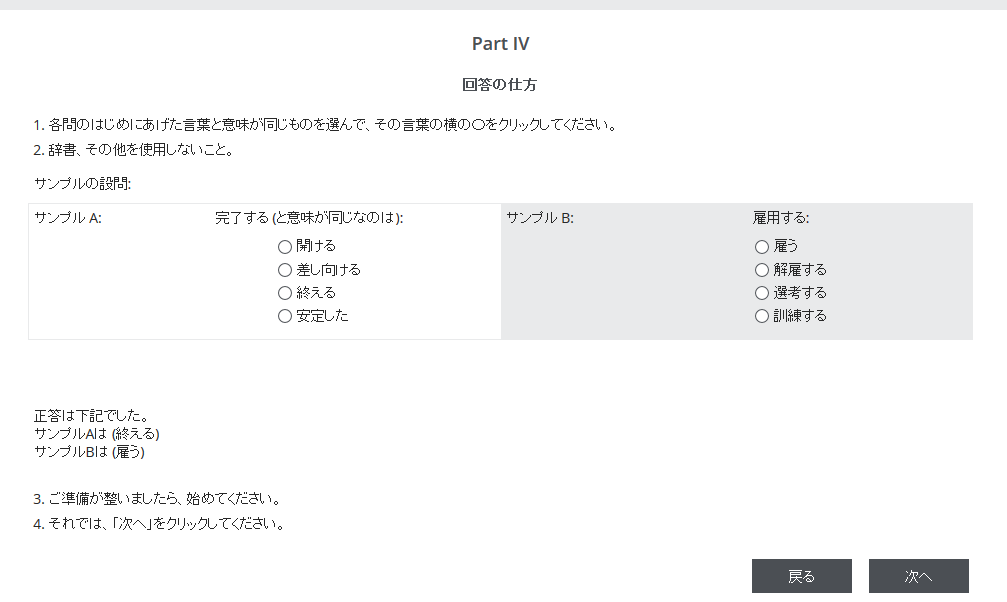 16
Part４(２)事前説明ー回答の仕方ー
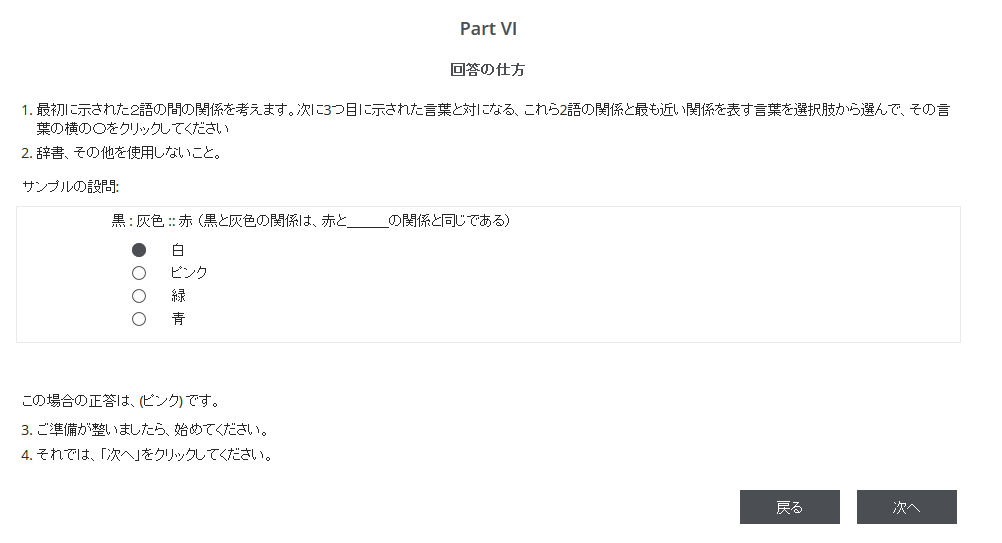 17
Part５事前説明ー回答の仕方ー
計算機問題は、紙やペン、計算機は使用できます。
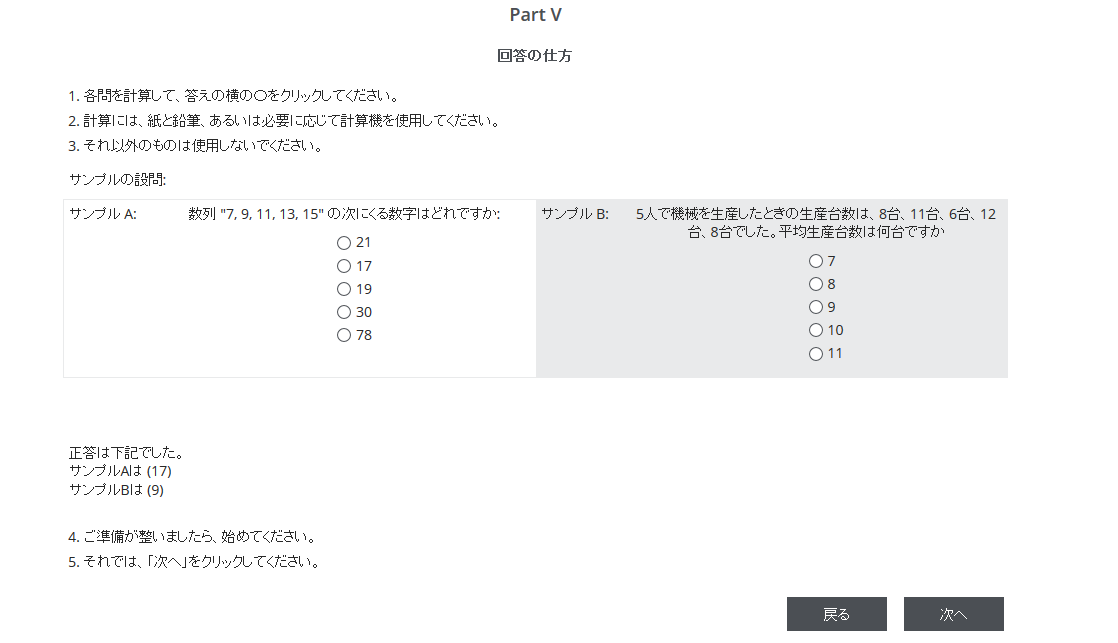 18
アセスメントを中断し、再開するとき
自動保存されるため、そのままブラウザを閉じてもOK
URLから再びログインする
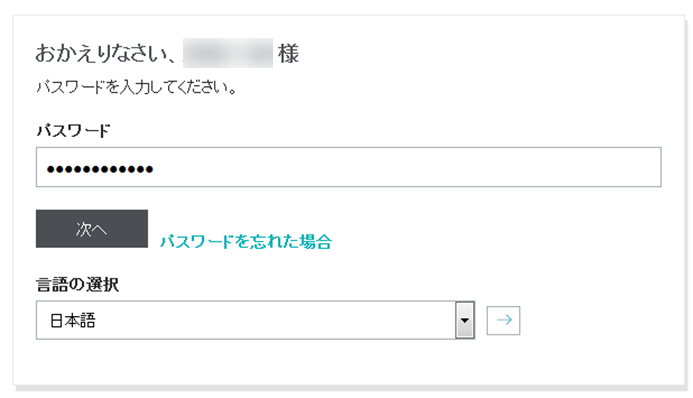 最初に設定したパスワードを入力します。
パスワードを忘れた場合を押せば再設定のメールが届き、そこから再設定ができます。
19
パスワードのリセット方法
送られてくるパスワードリセットのメールに記載されたURLから
アクセスする
※ワンタイムクリックのため、2度目は開かないため注意
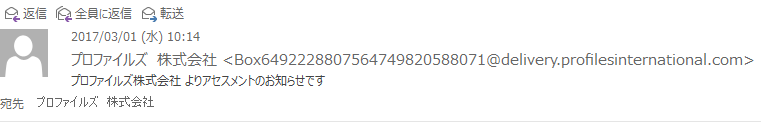 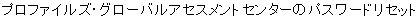 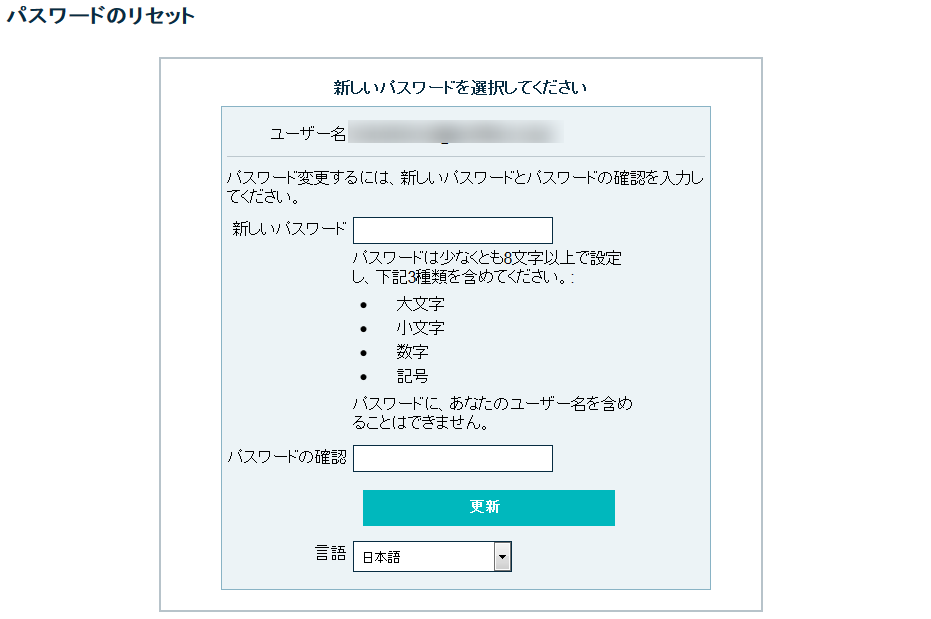 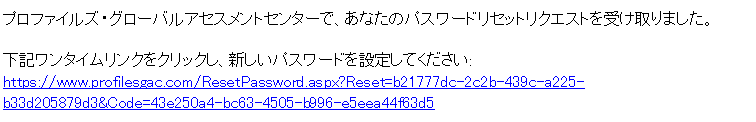 9
新しいパスワードを入力し、「更新」を押すと、パスワードが新しく作成される
20
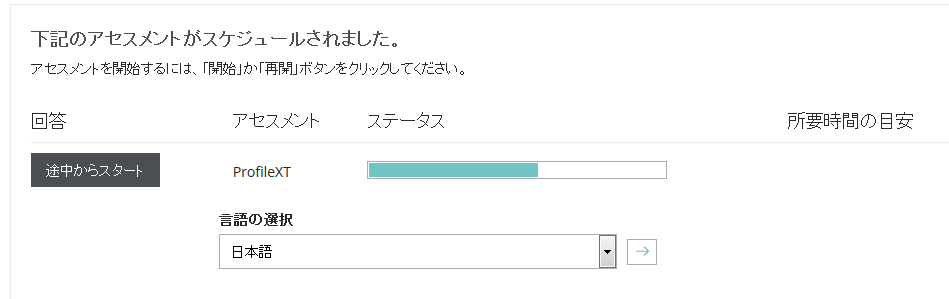 全体の進捗を確認
前回中断した設問からスタートします
21
一通り、回答を終えたら・・・
22
アセスメント終了確認画面
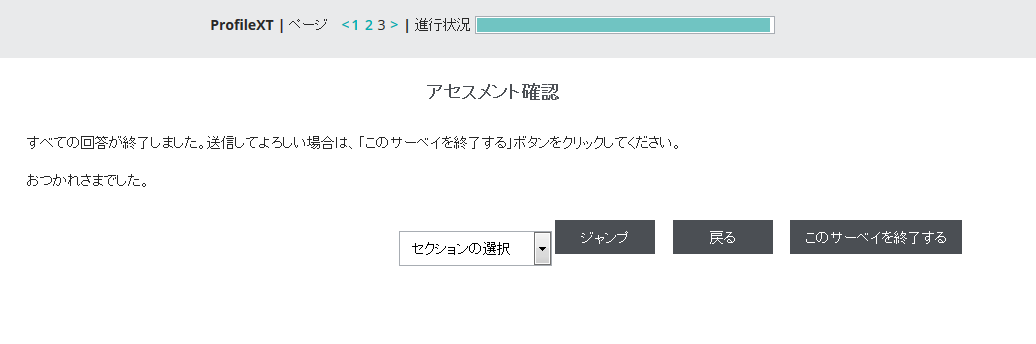 回答を終了してよければ
クリックします。
23
終了確認画面
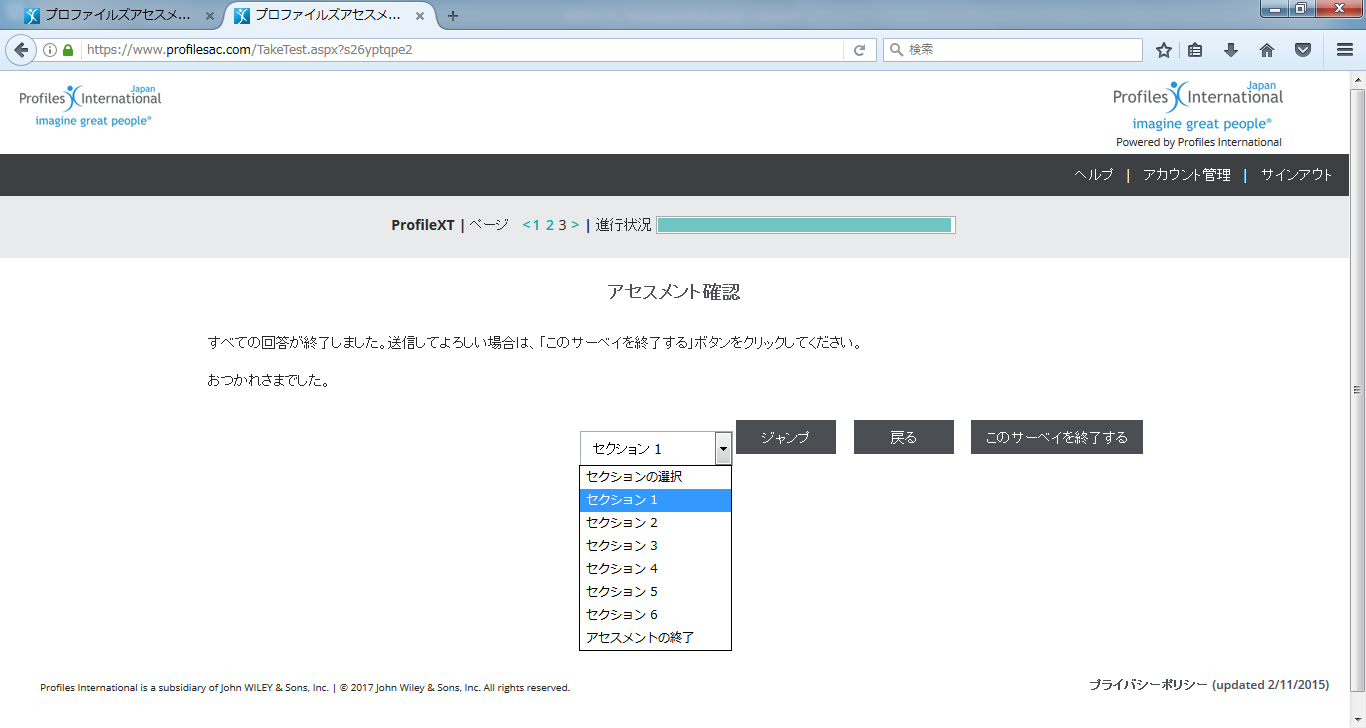 もし、未回答の設問があったり、見直したいパートがあればここからジャンプしたいパートを選択し、回答し直すことができます。
24
回答完了の画面
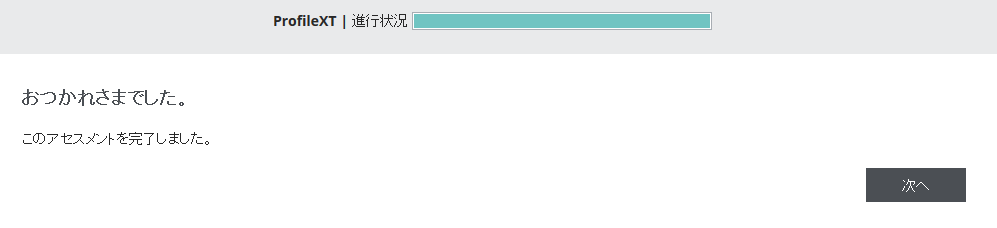 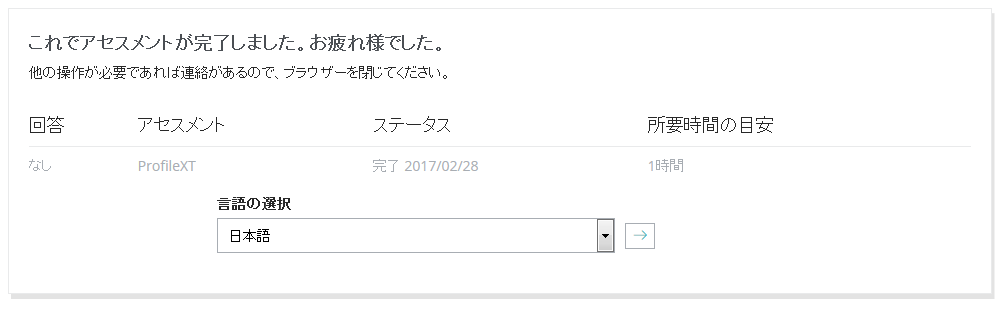 「お疲れ様でした」の表示がでたら、回答完了です。
そのままブラウザを閉じてください。
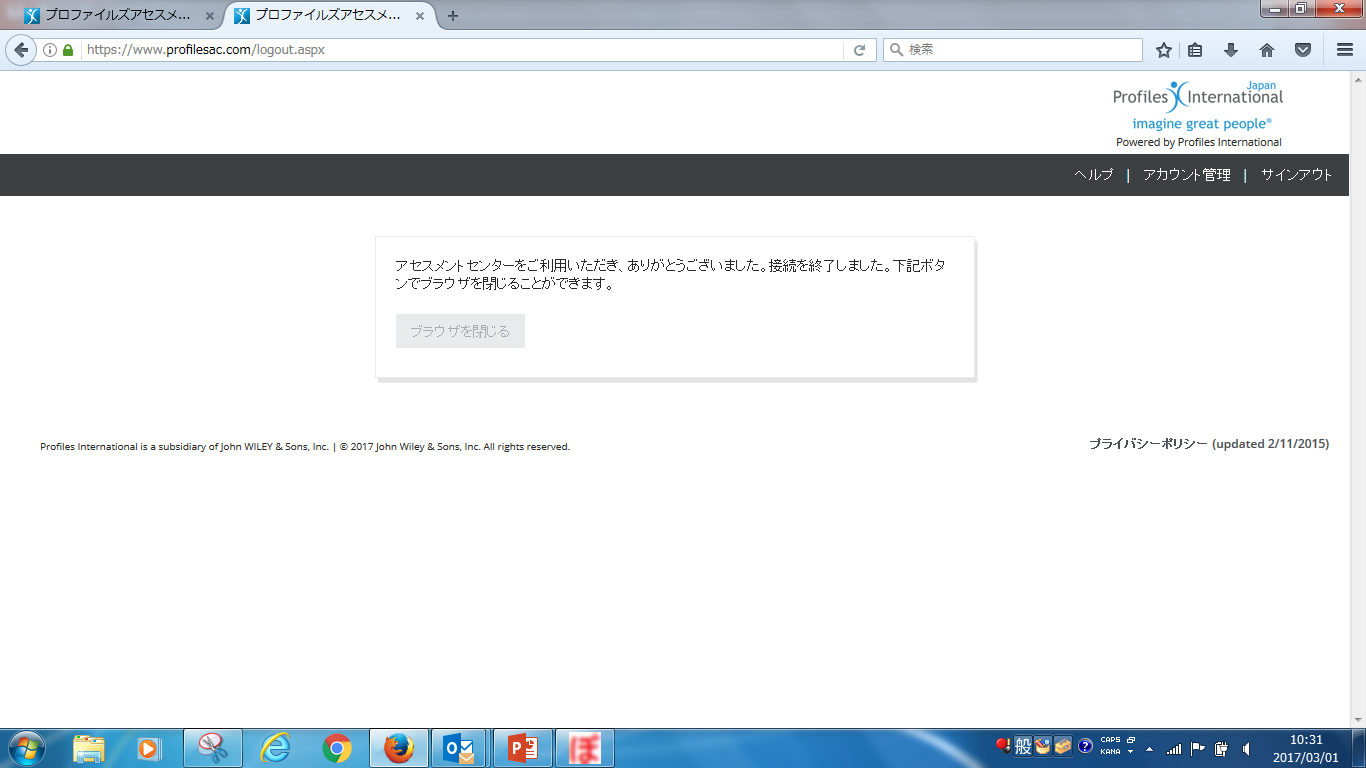 25
それでは、実際に始めてみましょう。
26